Методическая разработка деловой игры         по «Финансовой грамотности» 
3   класс
«Экономический аукцион»


Авторы:
Кирякова Н.В., учитель начальных классов
Пащенко Т.В., учитель  информатики
Шипунова Е.А., учитель  начальных классов
Шистерова М.Е., учитель  начальных классов
Цели игры:
 практическое применение  экономических  знаний, формирование умения  принимать самостоятельные решения и предвидеть их возможные последствия  в сложившейся ситуации. 
 развитие интереса к предмету, развитие   самостоятельного мышления, речи учащихся.
 создание атмосферы коллективного поиска, эмоциональной приподнятости, радости познания, радости преодоления трудностей
Используемая  педагогическая  технология: технология мобильного обучения.
Форма организации работы: групповая.
Межпредметные связи: математика, окружающий мир.
Оборудование: проектор, компьютер, планшеты, раздаточный материал.
Экономический аукцион
Обязанности участников игры
Президент   - принимает решение, берёт всю ответственность за правильность ответов.  
Коммерческий директор – является генератором идей, интеллектуалом  фирмы.
Секретарь – ведёт  записи, фиксирует необходимую информацию.
Бухгалтер – ведёт расчеты, вычисления.
Системный администратор –  отвечает за техническое состояние, поиск информации в сети   Интернет.
Сотрудник службы охраны – отвечает за соблюдение правил игры. 
Несмотря на распределения обязанностей, все участники работают на общий результат, каждый стремится принести свой вклад в развитие фирмы, то есть заработать бонусы.
ЛИЦЕВОЙ СЧЕТ
Фирма  « ____________________»
ЛИЦЕВОЙ СЧЕТ
Фирма  « ____________________»
ЛИЦЕВОЙ СЧЕТ
Фирма  « ____________________»
ЛИЦЕВОЙ СЧЕТ
Фирма  « ____________________»
ЛИЦЕВОЙ СЧЕТ
Фирма  « ____________________»
Этапы  игры

 1 этап –   «ОТКРЫТЫЙ ЛОТ» - «Конкретный вопрос» 
2 этап –  «ПОЛУЗАКРЫТЫЙ ЛОТ» - «Область экономических знаний »  
3 этап – «ЗАКРЫТЫЙ ЛОТ» – «Кот в мешке»
Правила игры 1 этапа
Право ответа на вопрос может купить любая из команд, заплатив наибольшую сумму в ходе открытых торгов.
Первоначальная цена лота – 100  рублей. Торговый (аукционный) шаг - 50 рублей. 
Количество  торговых шагов не более трех. 
За правильный ответ  команда  получает денежное вознаграждение в размере 300 р.  и пополняет свой лицевой счет.
1 этап  
«ОТКРЫТЫЙ ЛОТ» -
«Конкретный вопрос»
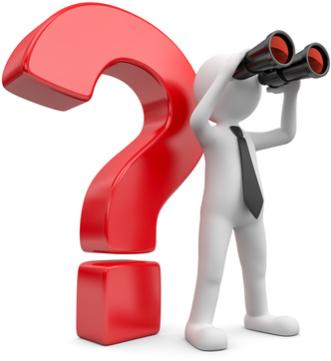 стартовая цена – 100 р.
бонус – 300 р.
Лот  № 1
Информация о товарах и видах услуг с целью привлечения к ним внимания.
ОТВЕТ: РЕКЛАМА
стартовая цена – 100 р.
бонус – 300 р.
Лот  № 2
План доходов и расходов.
ОТВЕТ: БЮДЖЕТ
стартовая цена – 100 р.
бонус – 300 р.
Лот  № 4
Как  называется продукт труда, созданный для продажи или обмена?
ОТВЕТ: ТОВАР
стартовая цена – 100 р.
бонус – 300 р.
2 этап  
«ПОЛУЗАКРЫТЫЙ ЛОТ» 
«Область экономических знаний»
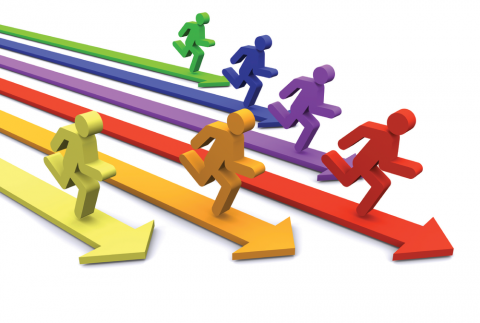 стартовая цена – 200 р.
бонус – 400 р.
Правила игры 2 этапа
В этом туре   предлагаются 4 области знаний. Каждая область содержит 2 лота по цене 200 рублей.  
Фирмы по очереди выбирают область знаний, покупают лот.
 Бонус  400 рублей.
  Другие фирмы тоже могут выполнять задание лота, ничего не потратив,  они   имеют возможность за правильный ответ  заработать бонус в размере 100 рублей (ответы в письменном виде  сдаются в банк) 
 Командам разрешается пользоваться  помощью сети Интернет
2 этап 
с помощью сети Интернет
ПРОМЫШЛЕННОСТЬ
ДЕНЬГИ
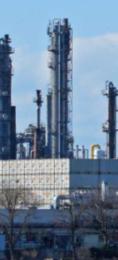 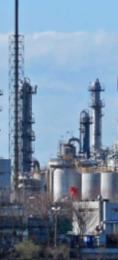 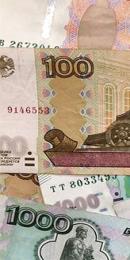 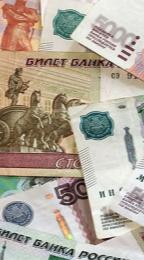 ПРОФЕССИИ
ЭКОНОМИЧЕСКИЕ ЗАДАЧИ
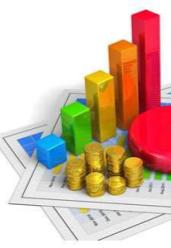 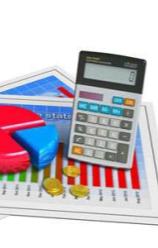 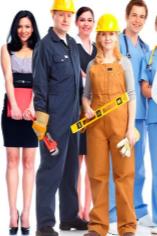 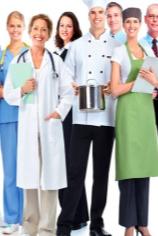 бонус – 400 р.
стартовая цена – 200 р.
ПРОМЫШЛЕННОСТЬ
Какое предприятие города Кунгура выпускает ирисы, щербеты, пряники?
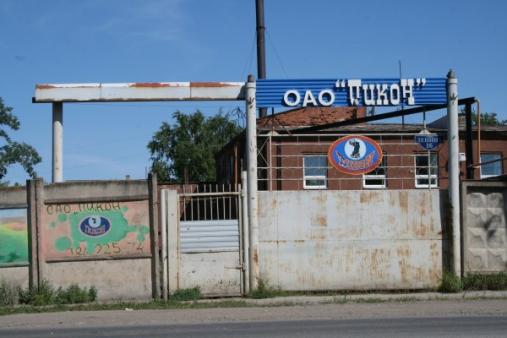 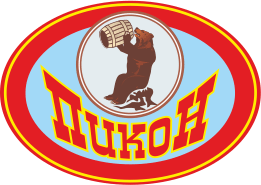 ОТВЕТ:    «ПИКОН»
бонус – 400 р.
стартовая цена – 200 р.
ПРОМЫШЛЕННОСТЬ
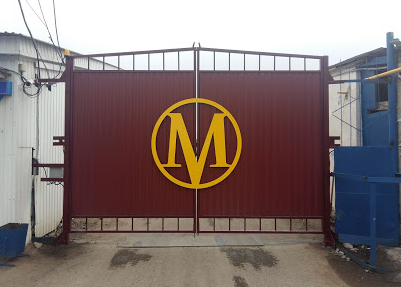 На каком предприятии нашего города выпускаются скобяные изделия и мебельная фурнитура?
ОТВЕТ:    «МЕТАЛЛИСТ»
бонус – 400 р.
стартовая цена – 200 р.
ДЕНЬГИ
Соотнесите:
бонус – 400 р.
стартовая цена – 200 р.
ДЕНЬГИ
Какой город изображён на российских купюрах?
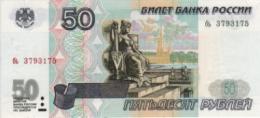 Санкт-Петербург
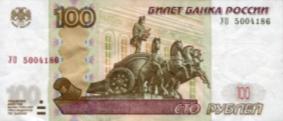 Москва
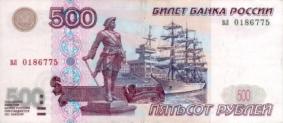 Архангельск
бонус – 400 р.
стартовая цена – 200 р.
ЭКОНОМИЧЕСКИЕ ЗАДАЧИ
На постройку нового здания уездное земство (городская дума) выделило 1 000 рублей, городское училище – 3 000 рублей, 10 000 рублей пожертвовал  Кузнецов А.Г. , который положил их в банк, получив ещё    1000 рублей прибыли. Какая сумма была выделена на строительство здания по Киттарской улице, 23?
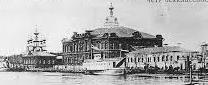 ОТВЕТ:  15000
бонус – 400 р.
стартовая цена – 200 р.
ЭКОНОМИЧЕСКИЕ ЗАДАЧИ
Для госпиталя работницы швейной фабрики сшили 600 штук нательного белья, 70 медицинских халатов, 900 простыней, 450 полотенец. Сколько     предметов было сшито    для  госпиталя?
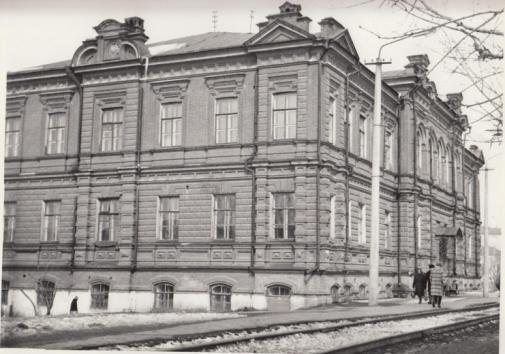 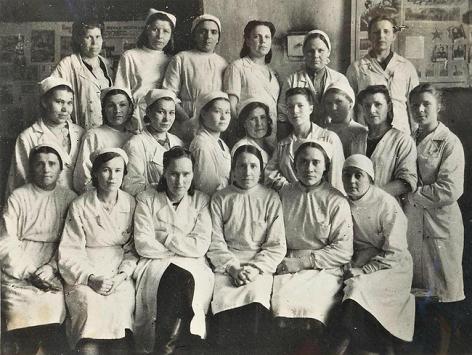 ОТВЕТ:  2020
бонус – 400 р.
стартовая цена – 200 р.
ПРОФЕССИИ
Этот человек помогал машинисту около топки паровоза, в наши дни он обслуживает тепловые электростанции на работах с ручным удалением золы.
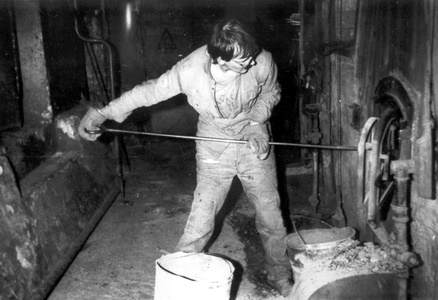 ОТВЕТ:  ЗОЛЬЩИК
бонус – 400 р.
стартовая цена – 200 р.
ПРОФЕССИИ
Подносчики кирпича нагружали по 25—30 кирпичей и, сгибаясь под тяжестью ноши, носили их на спине с помощью деревянной распорки (рогатины) по лестнице-времянке на нужный этаж.
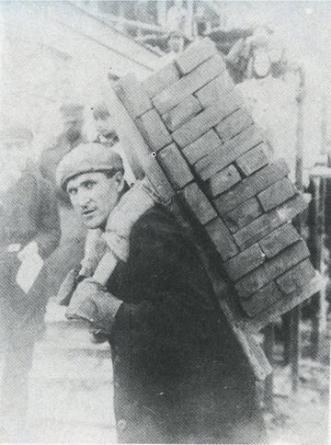 ОТВЕТ:  КОЗОНОС
бонус – 400 р.
стартовая цена – 200 р.
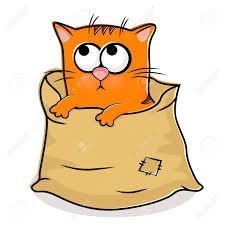 3 этап 
 «ЗАКРЫТЫЙ ЛОТ» 
«Кот в мешке»
стартовая цена – 300 р.
бонус за 1 место – 600 р.
бонус за 2 место – 500 р.
бонус за 3 место – 400 р.
Правила игры   3 этапа
Предлагается 2 лота. Каждая команда обязана их выкупить. 
Стоимость   лота    300 рублей.   
Бонус 600 рублей за 1 место, 500 рублей за 2 место,  400 рублей за 3 место.
Лот  № 2
Лот  № 1
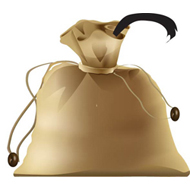 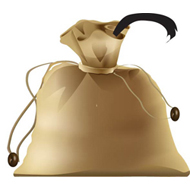 стартовая цена – 300 рублей
Лот  № 2
Лот  № 1
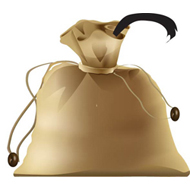 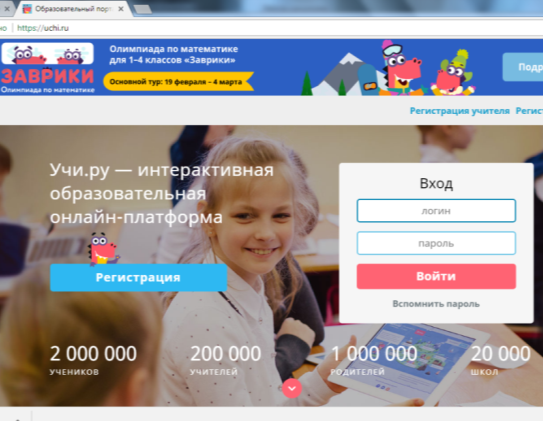 бонус за 1 место  – 600 рублей
бонус за 2 место  – 500 рублей
бонус за 3 место  – 400 рублей
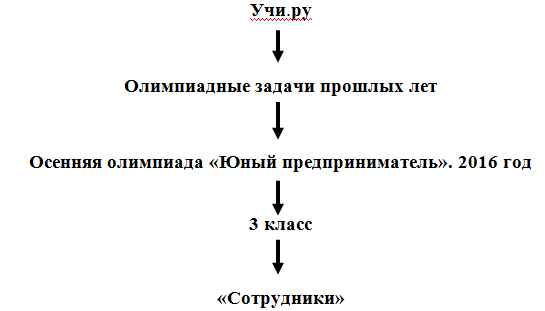 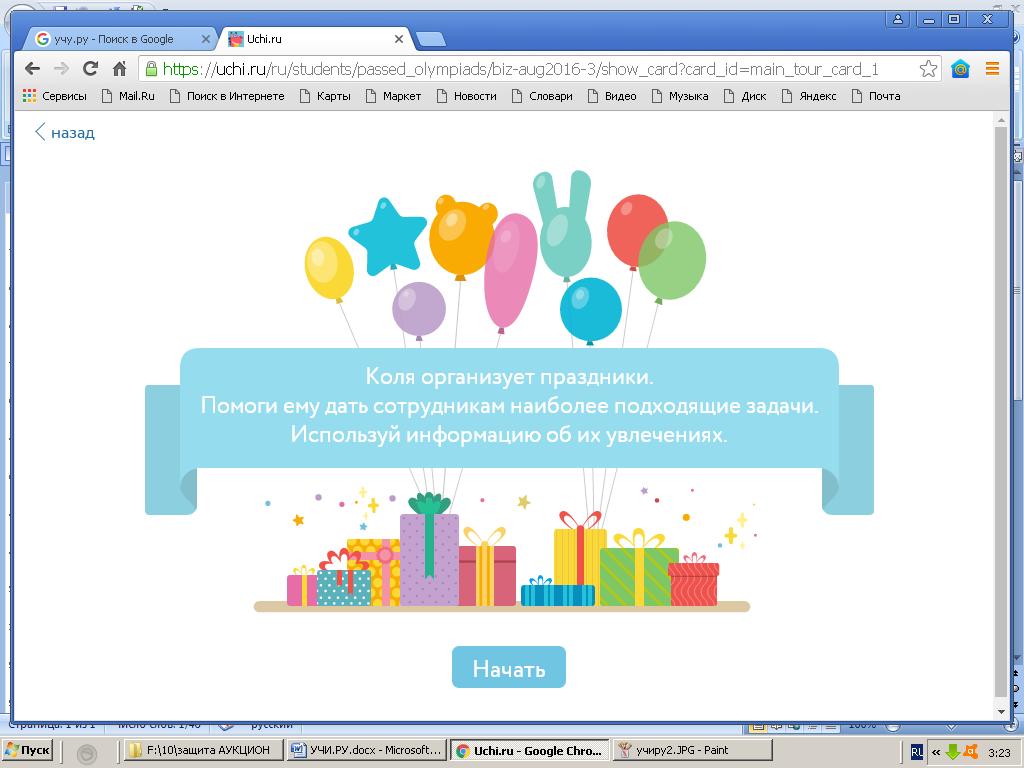 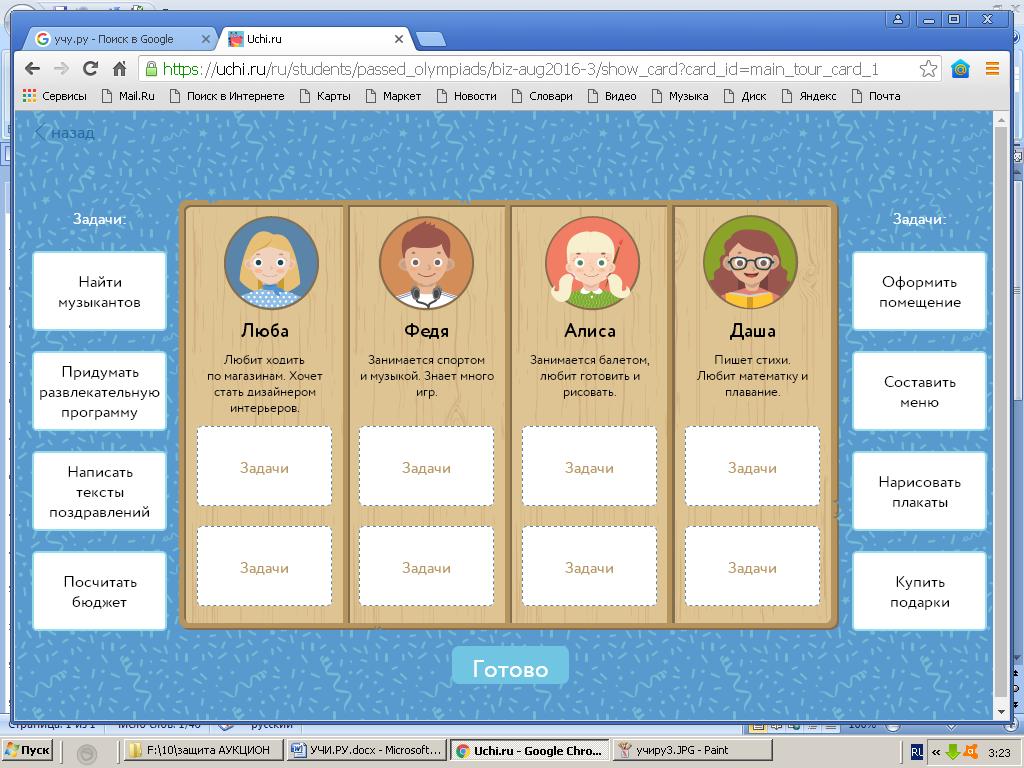 Лот  № 2
Лот  № 1
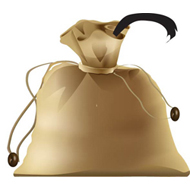 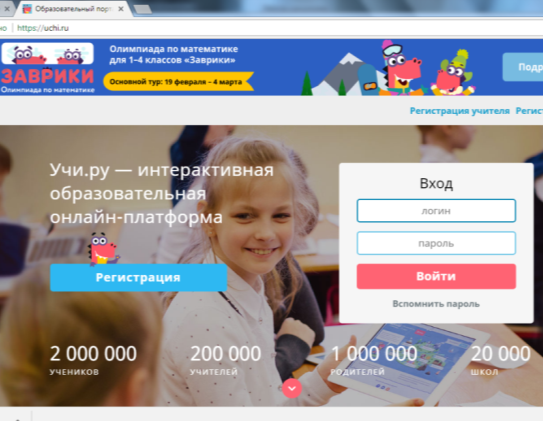 стартовая цена – 300 рублей
Лот  № 2
Лот  № 1
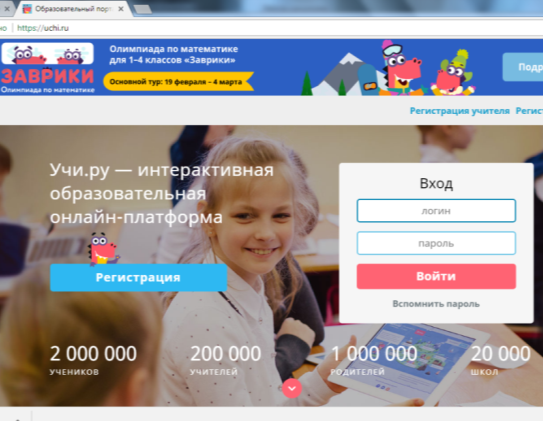 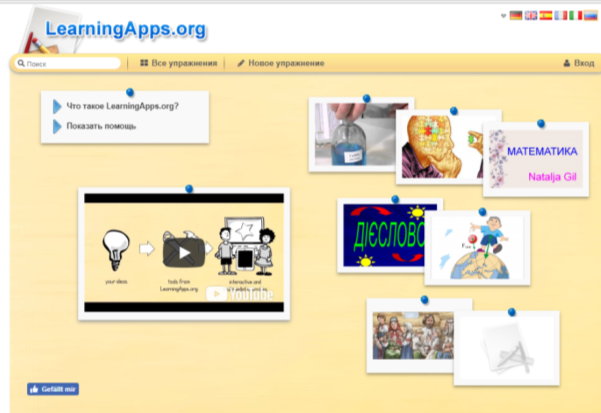 стартовая цена – 300 рублей
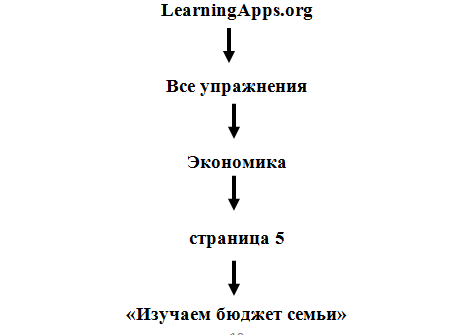 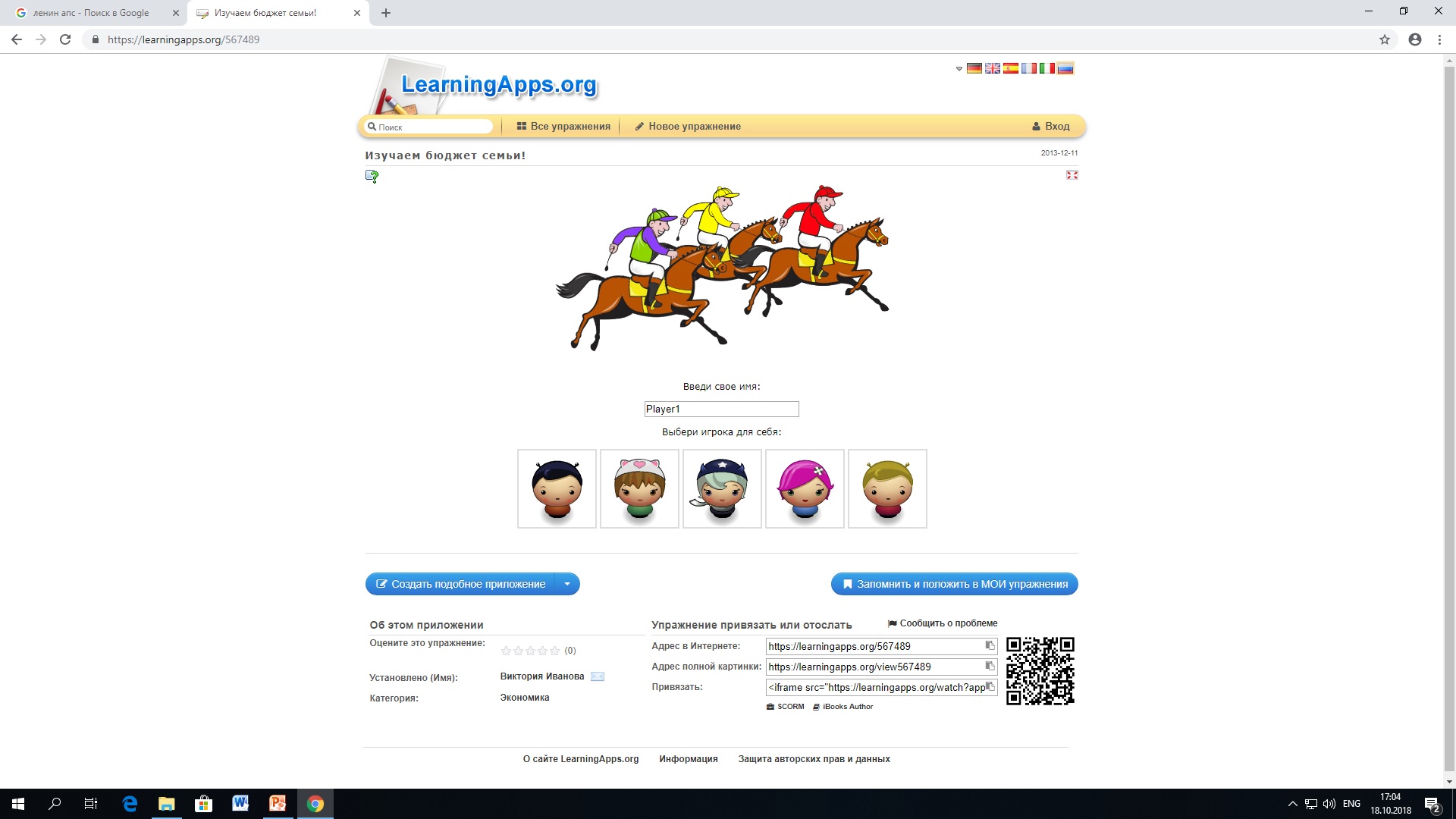 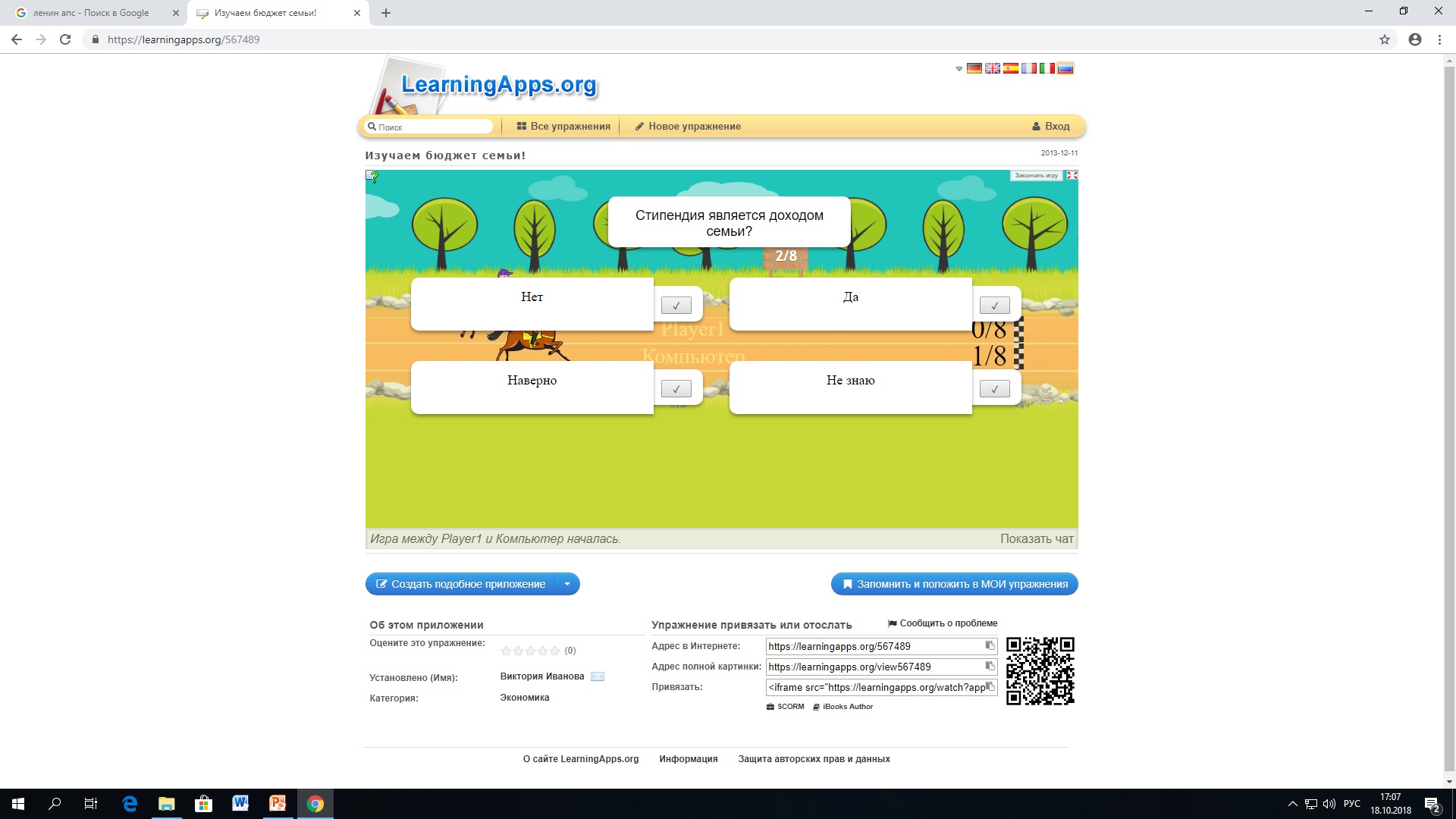 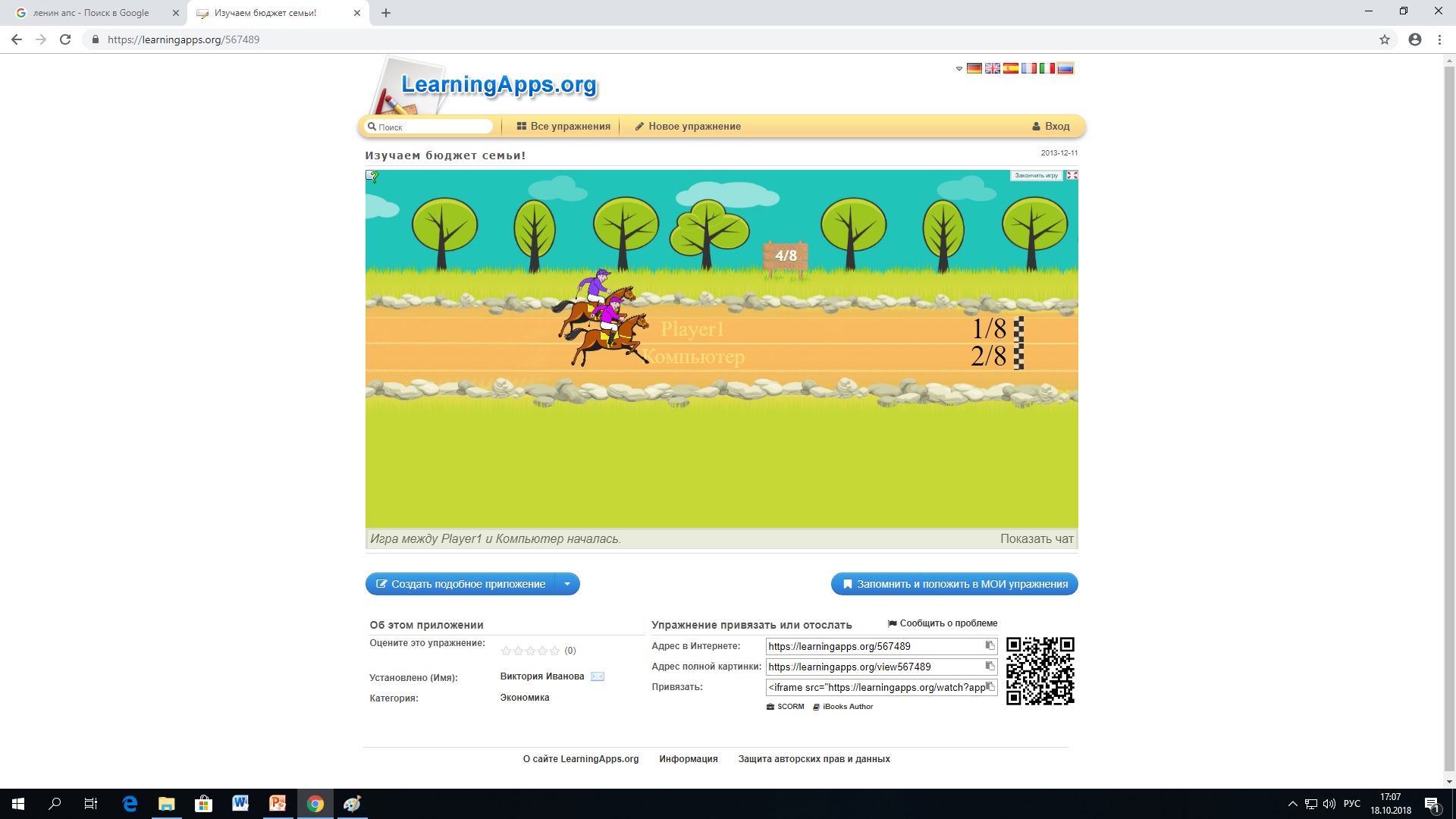 Лот  № 2
Лот  № 1
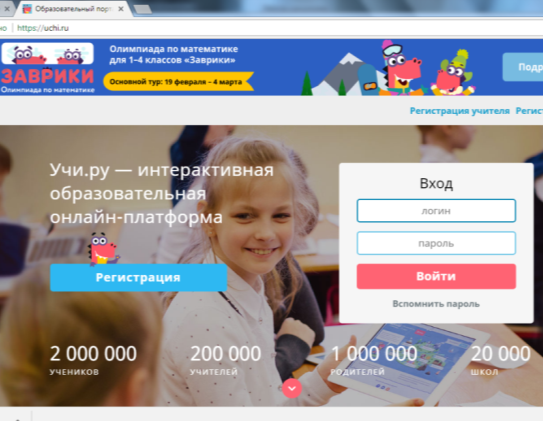 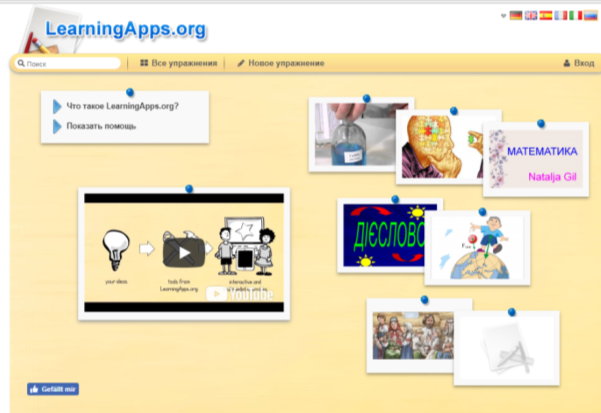 бонус за 1 место  – 600 рублей
бонус за 2 место  – 500 рублей
бонус за 3 место  – 400 рублей
Экономический аукционИтоги игры
Лучше проиграть в игре,
 чем в жизни!
Список литературы
1. https://uchi.ru/
2. https://learningapps.org/
ВШЭ
Октябрь 2018                    
г.Пермь                                          гр.ПК-18К-3